Ready-to-go Lesson Slides
Year 3
Number: Fractions
Lesson 1
Sum1
Starter:
Which one is different?

A square of paper folded here:            then here:


A square of paper folded here:            then here:



A square of paper folded here:            then here:



A square of paper folded here:            then here:			then here:
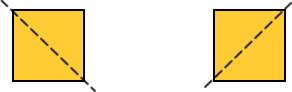 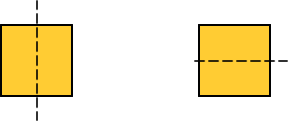 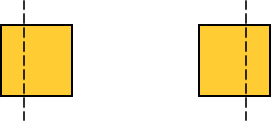 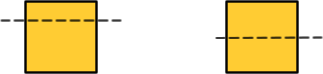 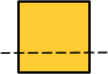 Starter:
Which one is different?

A square of paper folded here:            then here:


A square of paper folded here:            then here:



A square of paper folded here:            then here:



A square of paper folded here:            then here:			then here:

The third square will have been folded into thirds. 
All the others will have been folded into quarters!
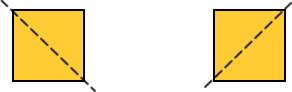 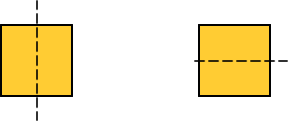 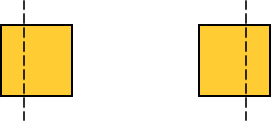 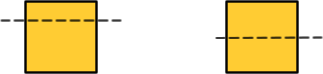 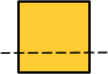 Talking time:
Look carefully at these Cuisenaire rods.

If the pink rod is worth 1, which colour rod is worth      ?
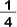 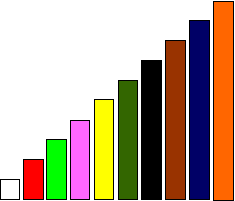 Talking time:
Look carefully at these Cuisenaire rods.

If the pink rod is worth 1, which colour rod is worth      ?








											The white rod is worth     .
	     .
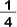 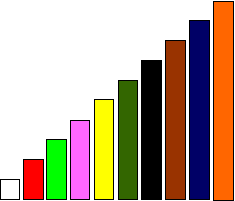 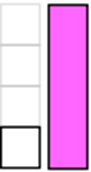 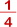 Talking time:
If the pink rod is worth 1, which rods are worth     ?





	     .
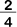 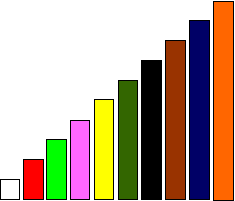 Talking time:
If the pink rod is worth 1, which rods are worth     ?







							    	Two white rods and also one red rod 
								are both worth     .
	     .
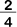 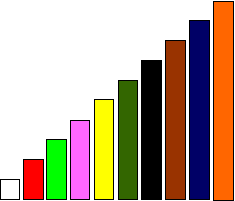 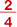 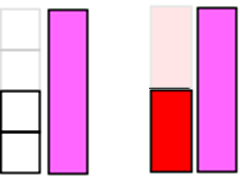 Activity 1:
The brown rod is worth 1 whole.
How many different ways can you make     ?
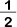 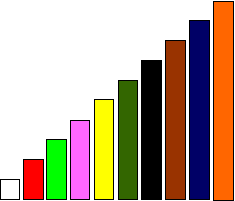 Activity 1:
The brown rod is worth 1 whole.
How many different ways can you make     ? 




							    	


												Four white rods,
												two red rods
												and also one pink rod 
												are all ways to make     .
	     .
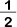 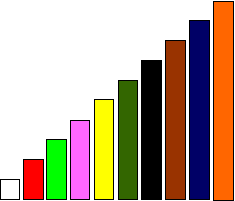 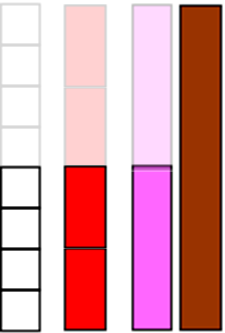 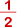 Activity 2:
Cut two strips of paper, exactly the same size.
Fold the first strip into quarters. 
Fold the second strip into eighths.
Put the quarters strip on top of the eighths strip and fold back one quarter.
How many eighths are the same as one quarter?
Activity 2:
Cut two strips of paper, exactly the same size.
Fold the first strip into quarters. 
Fold the second strip into eighths.
Put the quarters strip on top of the eighths strip and fold back one quarter.
How many eighths are the same as one quarter?







Two eighths are the same as one quarter.
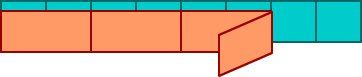 What other equivalent fractions can you find?
Activity 3:
Kyle draws a strip on squared paper and divides it into eight equal parts.
He then draws another strip, the same length, but divides it into four equal parts.

How many different ways can he complete this statement?
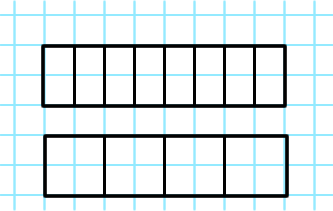 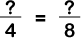 Activity 3:
Kyle draws a strip on squared paper and divides it into eight equal parts.
He then draws another strip, the same length, but divides it into four equal parts.

How many different ways can he complete this statement?
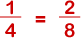 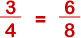 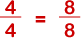 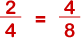 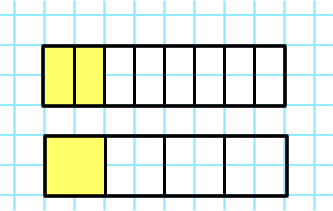 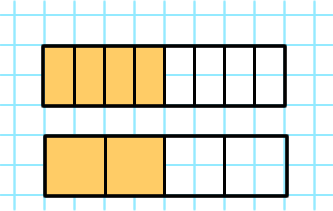 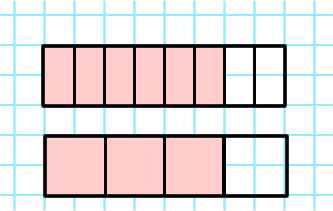 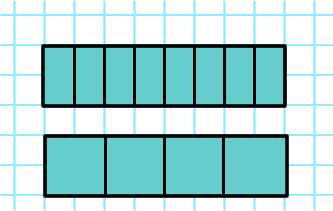 Activity 4:
Use squared paper to complete the same activity as Activity 3.
This time, divide one strip into thirds and the other into sixths.
How many ways can you find to complete this statement?
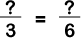 Activity 4:
Use squared paper to complete the same activity as Activity 3.
This time, divide one strip into thirds and the other into sixths.
How many ways can you find to complete this statement?
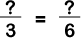 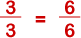 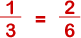 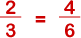 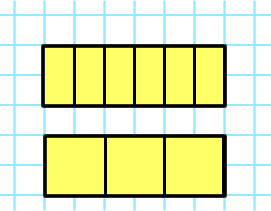 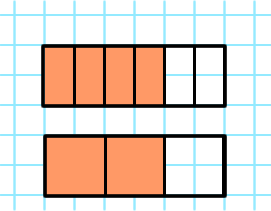 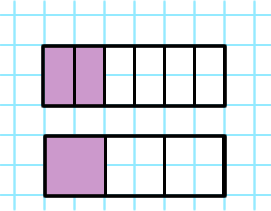 Talking time:
Ellie says she has shaded two sixths.
Leah says that Ellie has shaded one third.
Explain how they both can be correct.
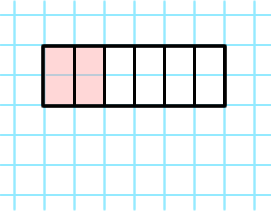 Talking time:
Ellie says she has shaded two sixths.
Leah says that Ellie has shaded one third.
Explain how they both can be correct.








If the strip is split into sixths, then two sixths has been shaded. However, if the strip is split into thirds, then one third has been shaded. One third is equivalent to two sixths:
											 =
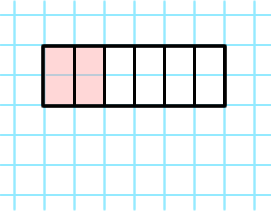 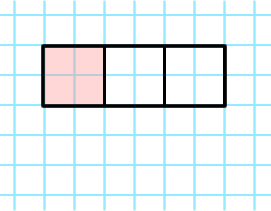 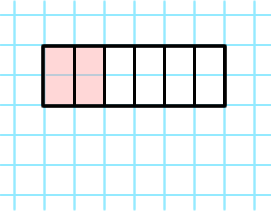 Activity 5:
Ahmed says,









Use strips of paper or other maths equipment to show that Ahmed is correct.
I can find a fraction with a denominator of 9 that is equivalent to one third.
Activity 5:
Ahmed says,









Use strips of paper or other maths equipment to show that Ahmed is correct.
I can find a fraction with a denominator of 9 that is equivalent to one third.
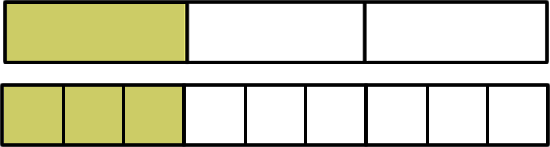 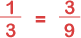 Evaluation:
True or False?

These two fractions are written the same:



b)   These two fractions are worth the same:			 




c)  One half is equivalent to one quarter.
	
If we colour 	in two squares of this strip:
	we will have coloured in one quarter.
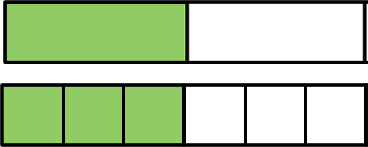 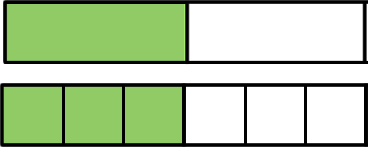 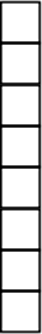 Evaluation:
True or False?

These two fractions are written the same:

      FALSE

b)   These two fractions are worth the same:			 

						TRUE


c)  One half is equivalent to one quarter.			FALSE
	
If we colour 	in two squares of this strip:
	we will have coloured in one quarter.			TRUE
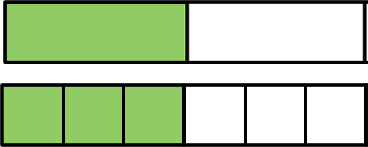 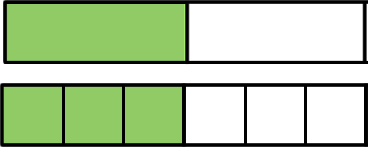 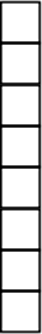 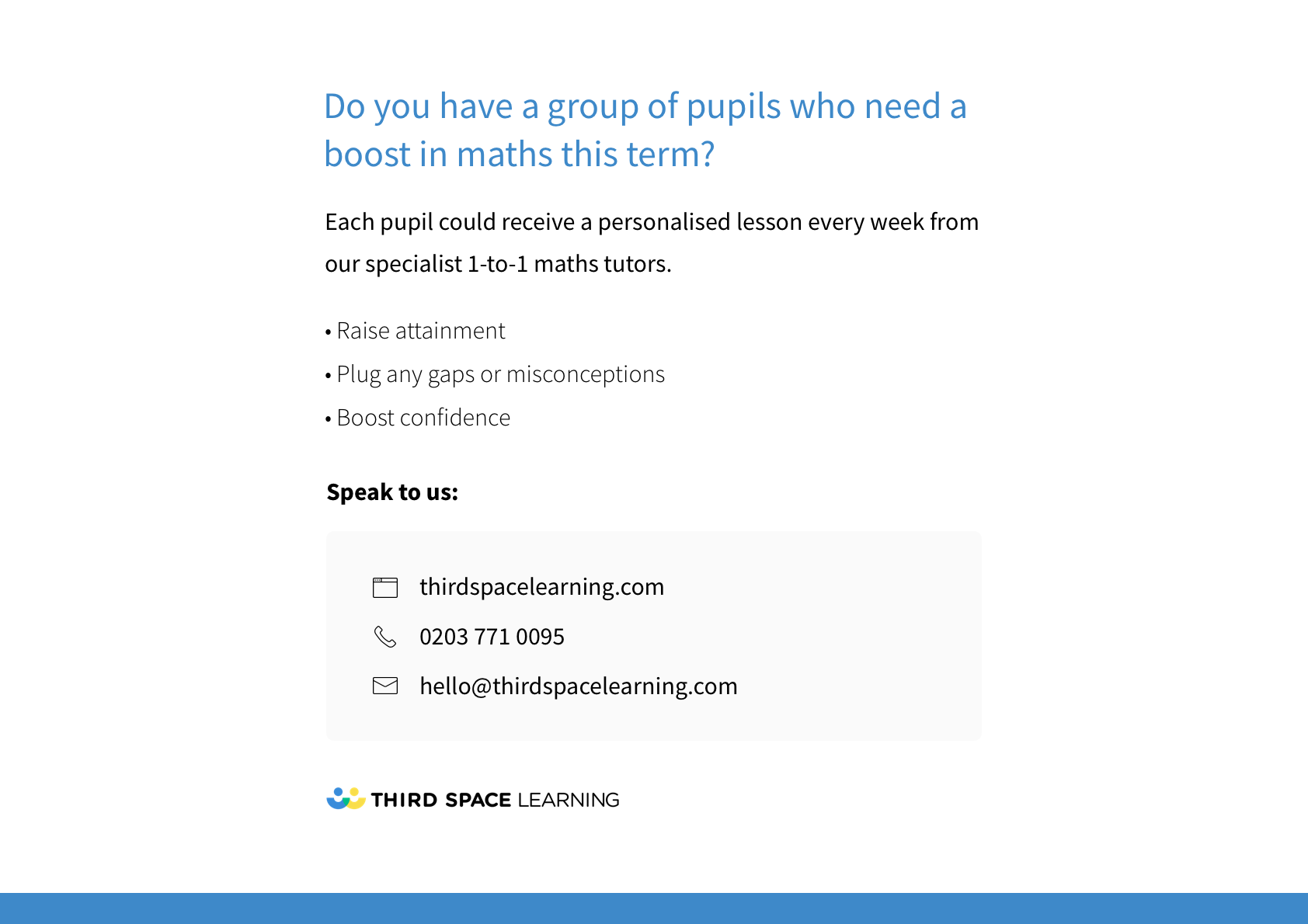